Крапивы двудомной листья        Urticae dioicae folia                                                                
Крапива двудомная                    Urtica dioica L.
сем. Крапивные                          Urticaceae
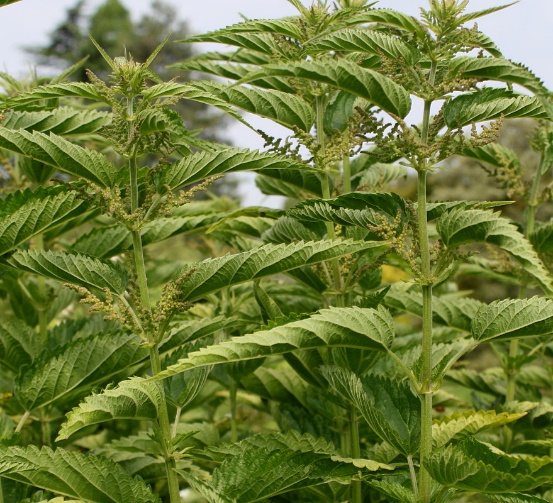 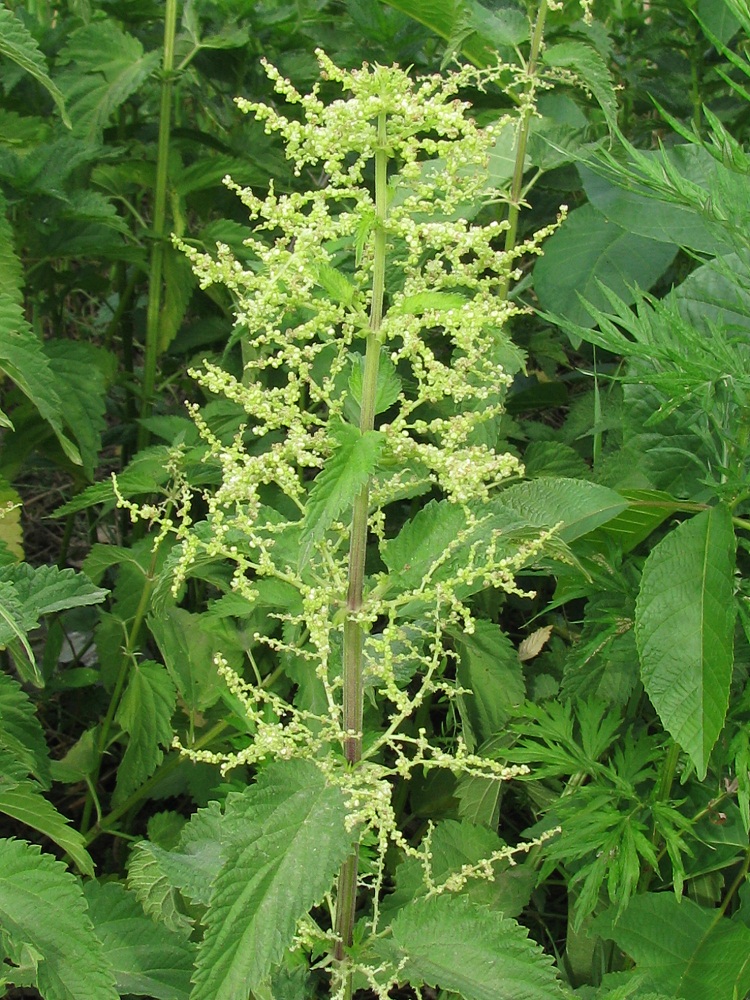 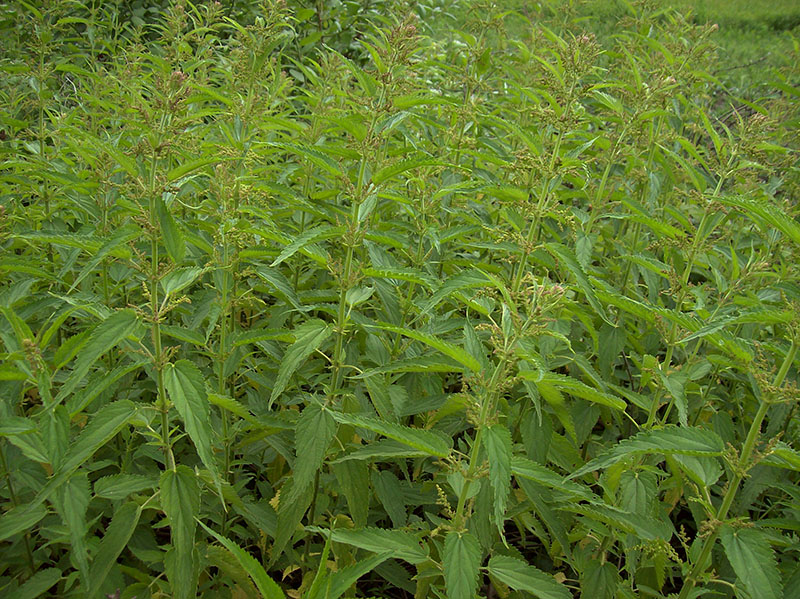 Химический состав
витамин К1 (филлохинон)
хлорогеновая кислота                      кофеоиляблочная кислота
Стандартизация
Качество сырья регламентируется ГФ XIV ФС.2.5.0019.15 по содержанию суммы оксикоричных кислот в пересчете на хлорогеновую  кислоту (не менее 0,3%) определяемой спектрофотометрическим методом при 330 нм. 
       В EuPh 8 листья крапивы стандартизуются по содержанию суммы хлорогеновой и кофеоиляблочной кислот (не менее 0,3%), определяемой методом ВЭЖХ.
Препараты крапивы двудомной
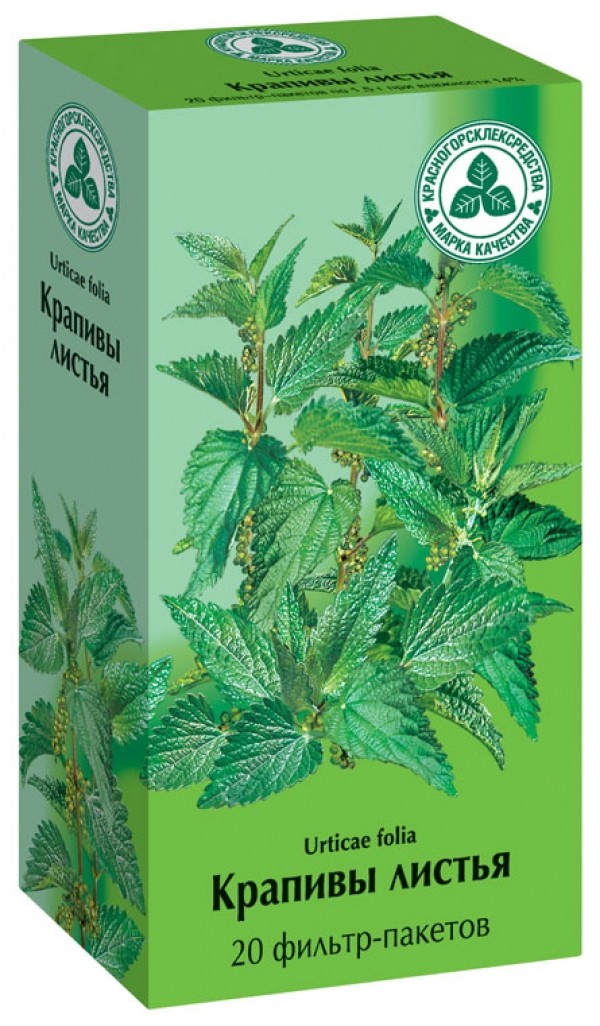 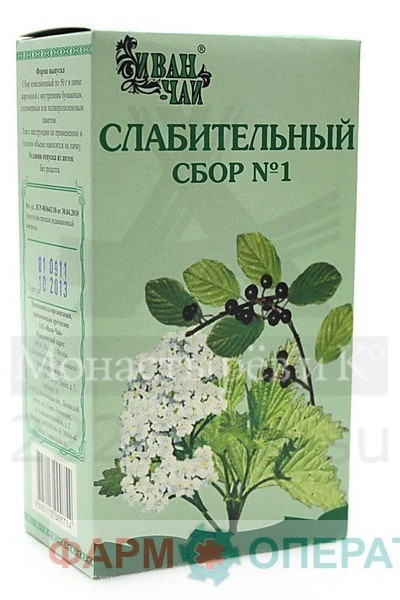 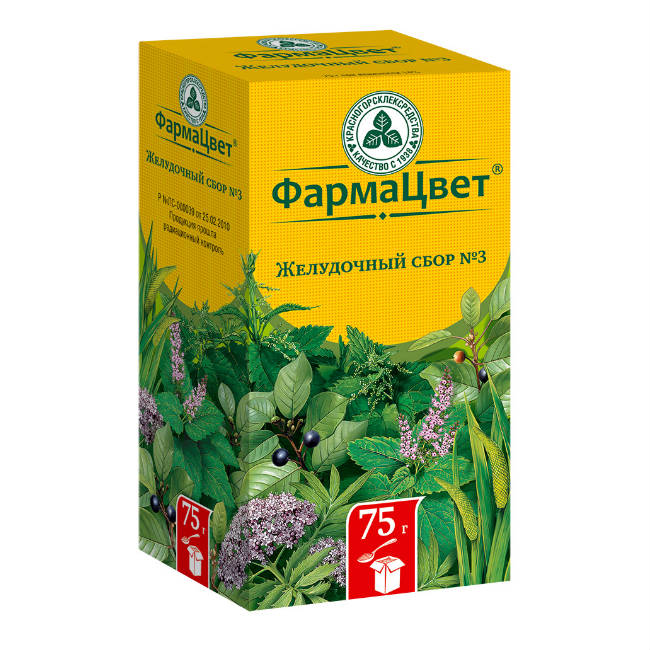 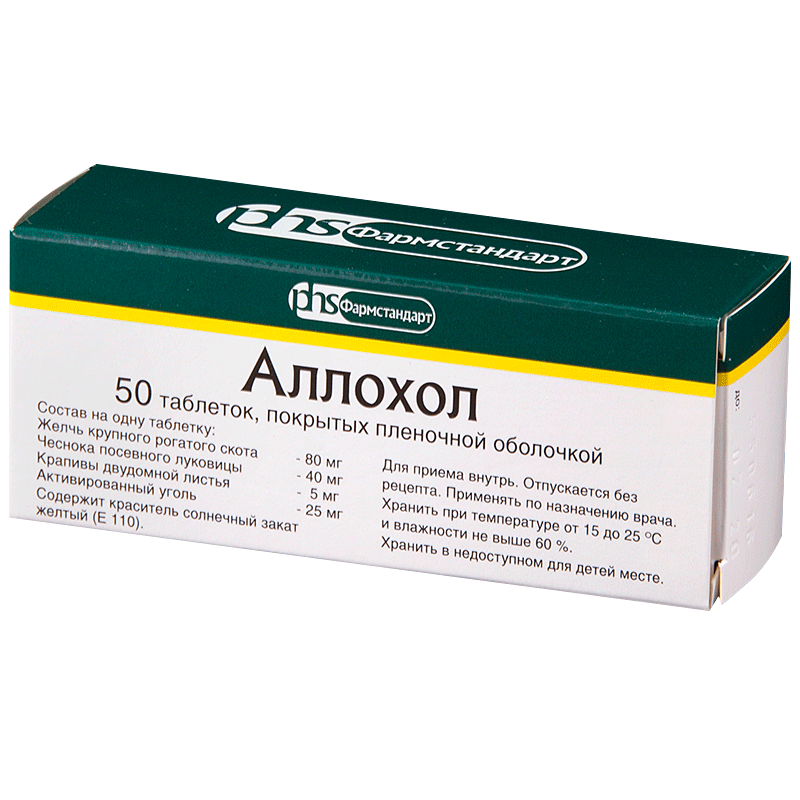 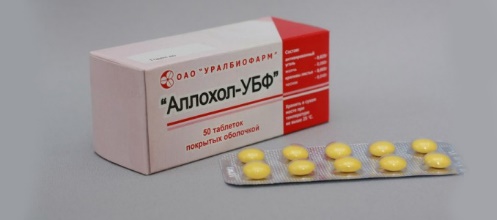 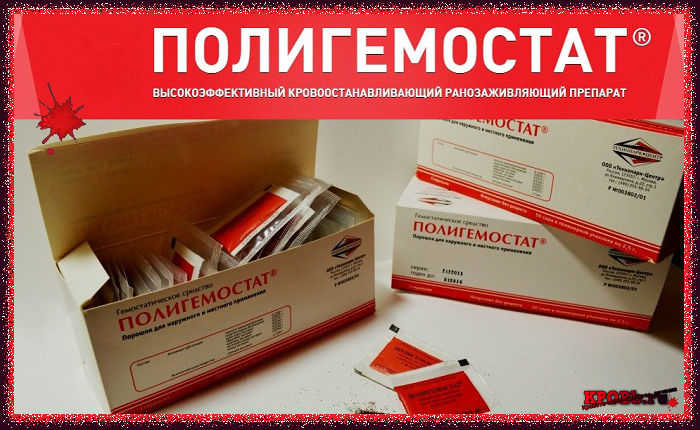 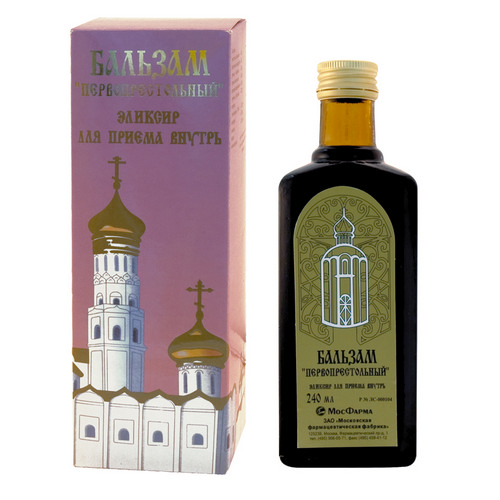